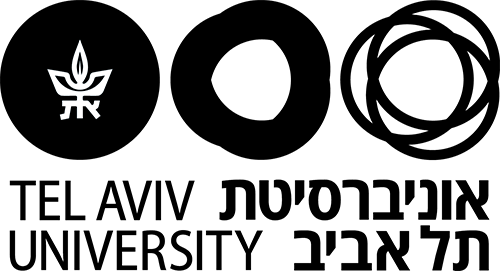 Contextualised MALL Comparison of Chinese Learning Activities Based on Country (Target/Non-Target) and Language Learning Orientation (Generic/Dedicated)
Anat Cohen, Orit Ezra
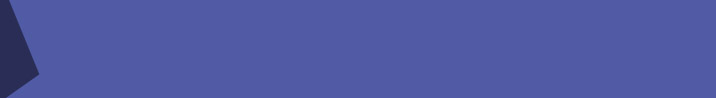 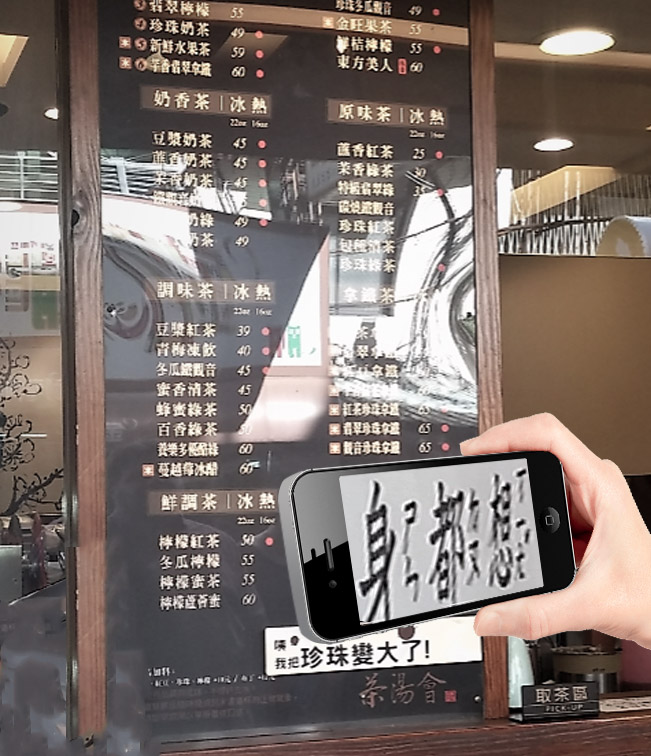 Presentation topics
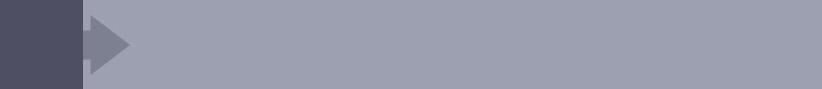 Theoretical background
1
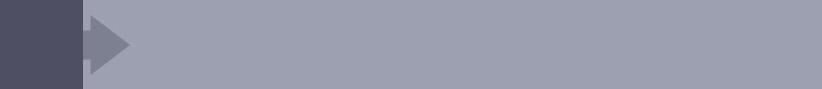 Methodology
2
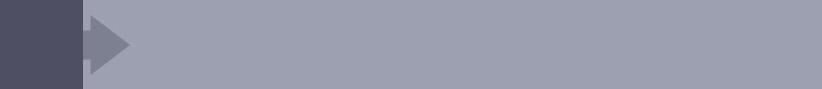 Findings
3
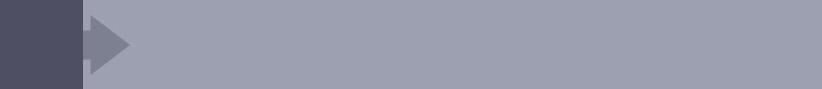 Discussion and conclusions
4
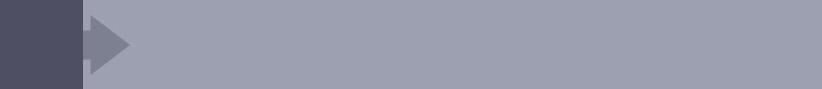 Q&A
5
Introduction
1
Investigation of relations between variables and Mobile Assisted Language Learning (MALL) components are missing (Duman, Orhon, & Gedik, 2015)
3
Introduction
1
2
Investigation of relations between variables and MALL components are missing

(Duman, Orhon, & Gedik, 2015)
A consistent approach to constituents of contextualized MALL (CMALL) with a quantitative tool to evaluate it are missing (Burston, 2013; Burston, 2015)
3
Introduction
1
2
Investigation of relations between variables and MALL components are missing

(Duman, Orhon, & Gedik, 2015)
A consistent approach to constituents of contextualized MALL (CMALL) with a quantitative tool to evaluate it are missing (Burston, 2013; Burston, 2015)
3
Build a research framework for real world (RW) context  level and real life  (RL) context level 
Build  RW, RL context level evaluation index
3
Introduction
1
2
Investigation of relations between variables and MALL components are missing

(Duman, Orhon, & Gedik, 2015)
A consistent approach to constituents of contextualized MALL (CMALL) with a quantitative tool to evaluate it are missing (Burston, 2013; Burston, 2015)
4
3
Compare CMALL differences between target and non-target country (Taiwan/ Israel) and between language learning orientation (generic/dedicated)
Build a research framework for real world (RW) context  and real life  (RL ) context level 
Build  RW, RL context level evaluation index and context model
3
Introduction
Preliminary results are presented today
Cohen and Ezra, 2018
1
2
Investigation of relations between variables and MALL components are missing

(Duman, Orhon, & Gedik, 2015)
A consistent approach to constituents of contextualized MALL (CMALL) with a quantitative tool to evaluate it are missing (Burston, 2013; Burston, 2015)
4
3
Compare CMALL differences between target and non-target country (Taiwan/ Israel) and between language learning orientation (generic/dedicated)
Build a research framework for real world (RW) context  level and real life  (RL ) context level 
Build  RW, RL context level evaluation index and context model
3
Purpose of study
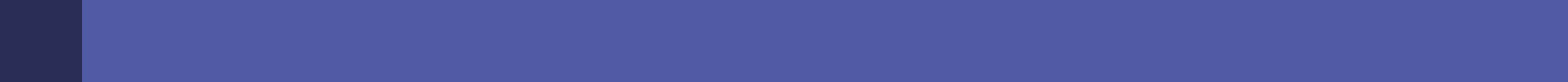 Explore variables that influence CMALL:
target country (Taiwan/Israel) 
language learning orientation (generic/dedicated)
4
Research question
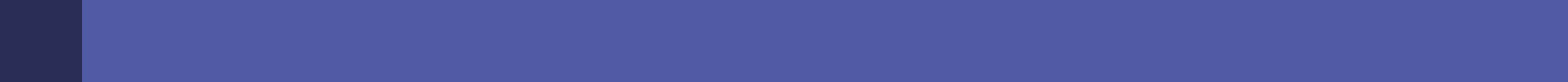 What are the differences between target and non-target country in CMALL?
1
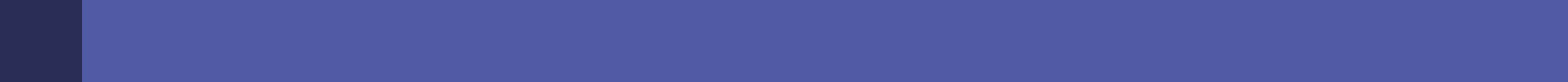 What are the differences between generic and dedicated language learning orientation in CMALL?
2
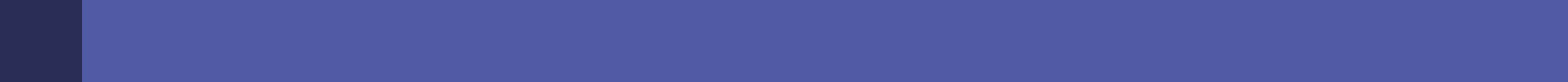 Are the differences between target and non-target country in CMALL a function of the generic and dedicated language learning orientation?
3
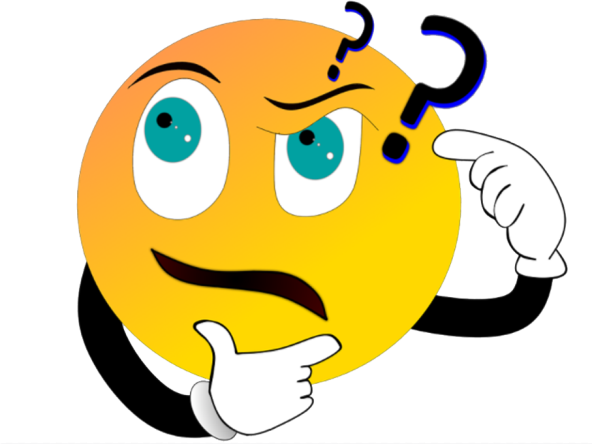 5
Theory and literature review
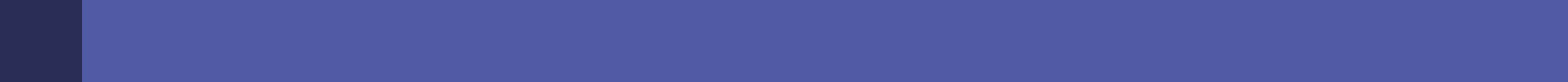 1
CMALL definitions and evaluation - Real world context and real life context
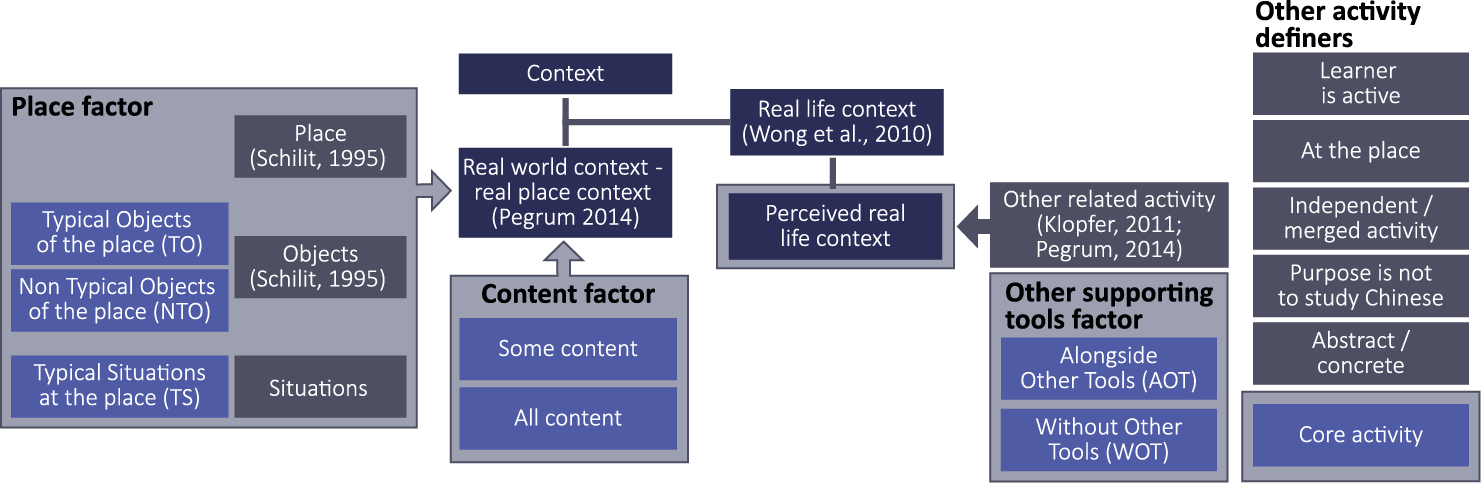 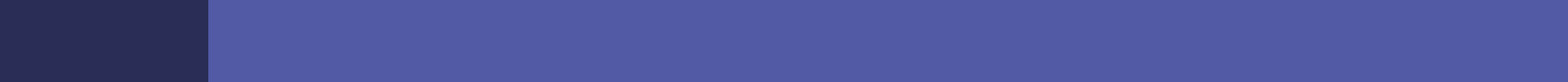 Figure 1.   Real world/real life CMALL model (Cohen & Ezra, 2018)
6
Theory and literature review
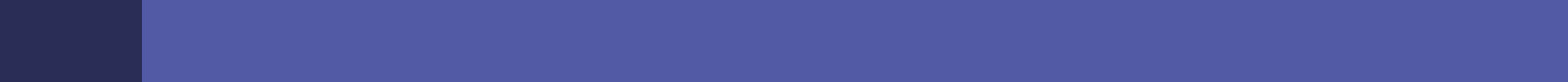 2.1
CMALL in target and not target countries
(Comas-Quinn et al., 2009)
Contextual language learning is ideally provided in the ‘target county’
However, mobile learning may provide alternative context-rich experiences in non-target countries
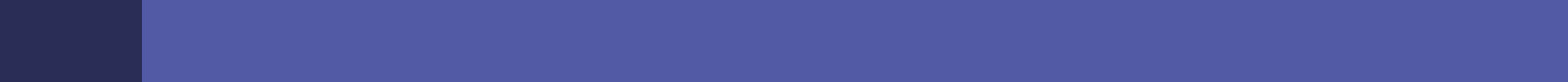 2.2
Mobile materials – dedicated and generic
(Reinders & Pegrum, 2016)
Dedicated restricted by the lack of knowledge in their scope of contexts (Reinders & White, 2010)
Generic materials on the other hand, such as social networks and video sharing, although not pedagogically pre-designed for learning, may offer active and collaborative learning (Reinders & Pegrum, 2016)
?
The question of whether learners actually turn real world or real life contexts into learning contexts arises
7
Purpose of study
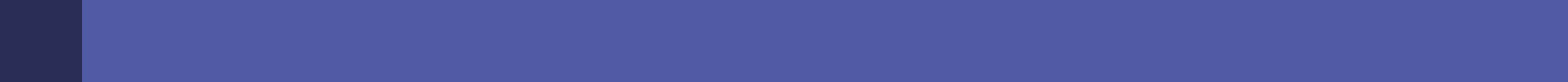 3
Mobile Mandarin-Chinese learning
+
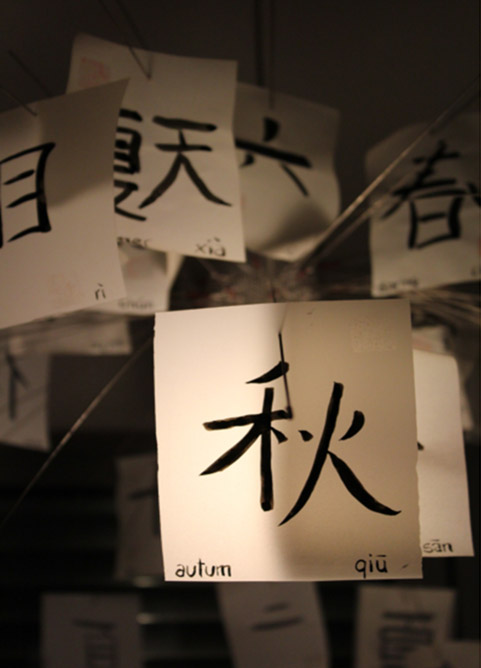 Importance of learning Chinese in context
Obstacles to learning Chinese in context
-
Chinese is difficult to learn (Moser, 1991)
Student level might not be sufficient for using contexts opportunities (Al-Mekhlafi, Hu & Zheng, 2009)
Learning in CMALL can promote transfer from one context to another (Klopfer, 2008)
Thus, the study is based on exploring Chinese learning activities
8
Study
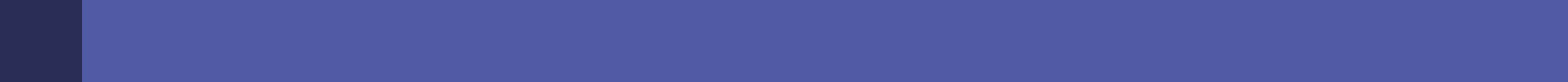 Real world context level and real life context level
Based on Cohen and Ezra’s index (2018)
RW context values
Table 1. Real world context level statistic values
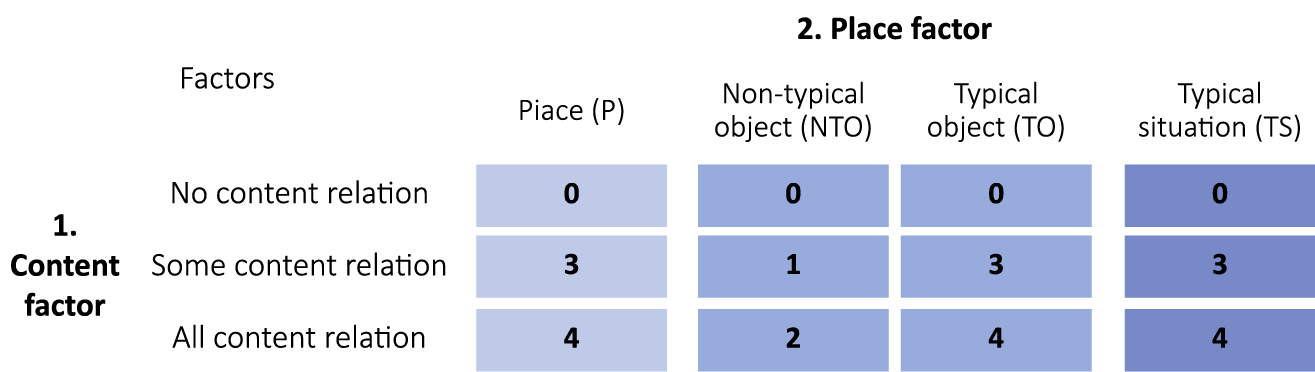 Table 2. Real life context level statistic values
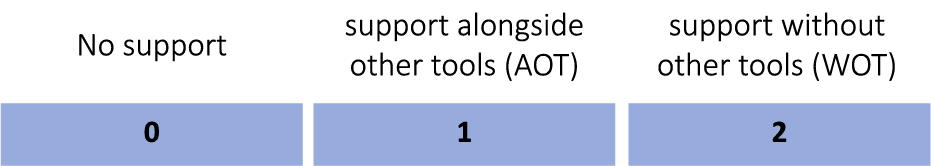 RL context values
9
[Speaker Notes: I]
Methodology – qualitative
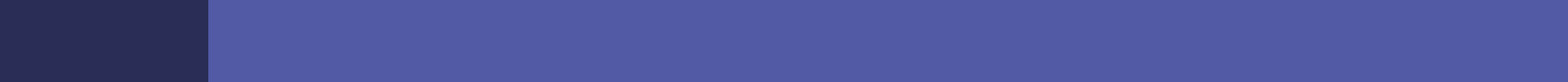 Qualitative methodology * for establishing a quantitative evaluation of CMALL
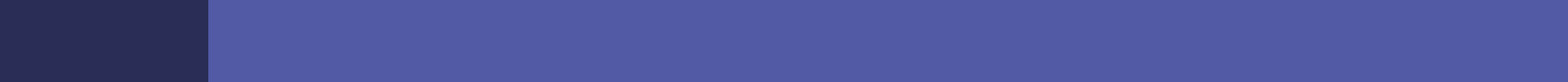 Q1-3
Quantitative evaluation
Table 3. Learners, activities and events figures
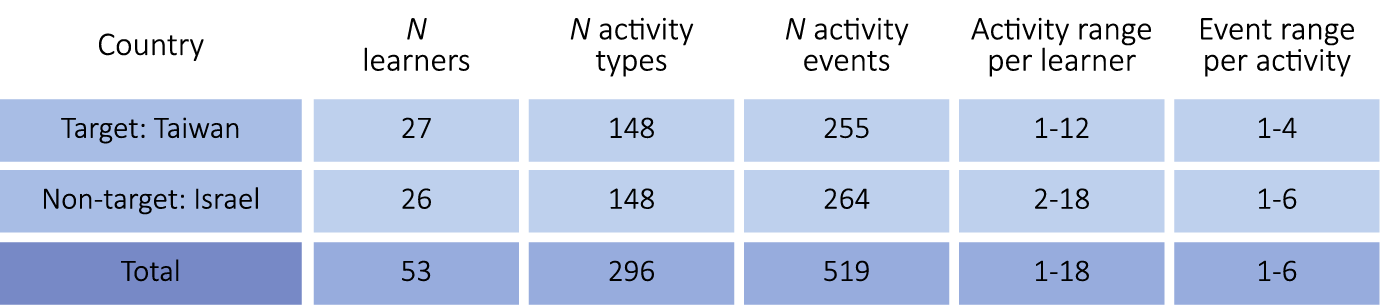 Data collected by a structured interview
* Qualitative analysis detailed in Cohen and Ezra (2018)
10
Methodology – quantitative
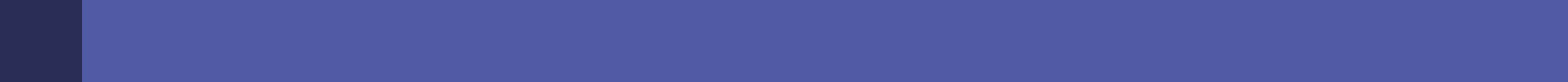 A quantitative analysis (Q1-3)

 A linear mixed-effects model was used to analyze activities (each student may have had a few activities)

Real world* and real life activity scores were calculated by averaging the respective scores of each event
* Total RW context (average of standardised scores)
11
Findings – descriptive
Table 4. Contextualized MALL variables
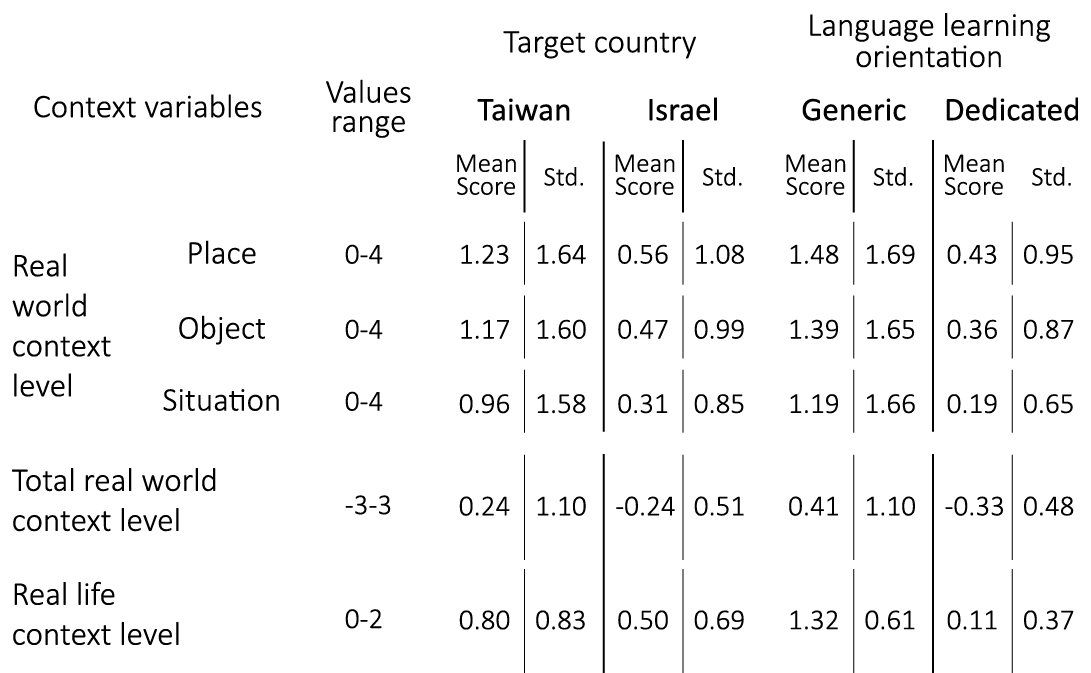 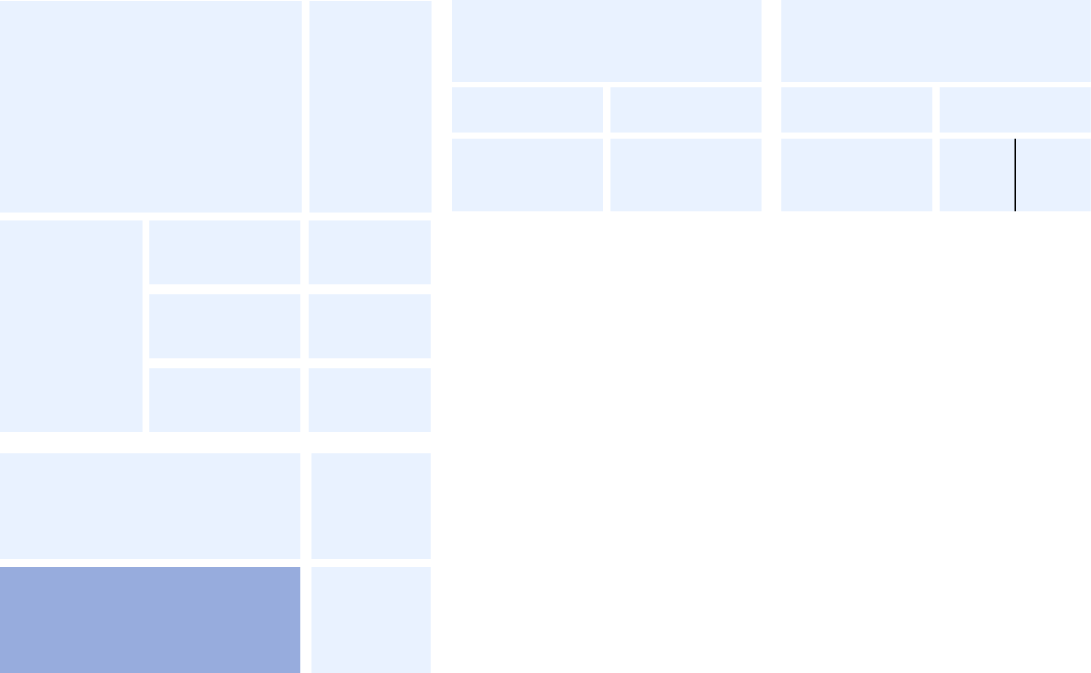 1. Mean scores of standardized total real world context level and real life context level were all higher in Taiwan than in Israel and higher in generic activities than in dedicated activities
2. Dedicated mean scores all seemed very low when compared with the possible value ranges
12
Findings – Q1 & Q2
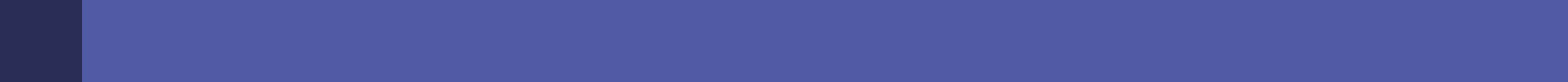 What are the differences between target and non-target country in CMALL?
1
Target country effect is significant in total real world  and real life context level
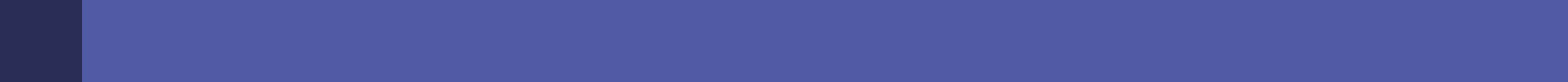 What are the differences between generic and dedicated language learning orientation in CMALL?
2
Language learning orientation effect is significant in total real world  and real life context level
Table 5. Contextualized MALL – main effects
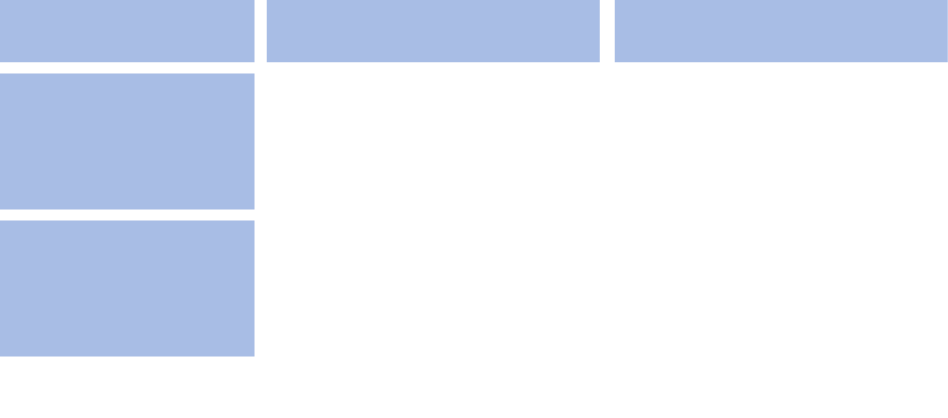 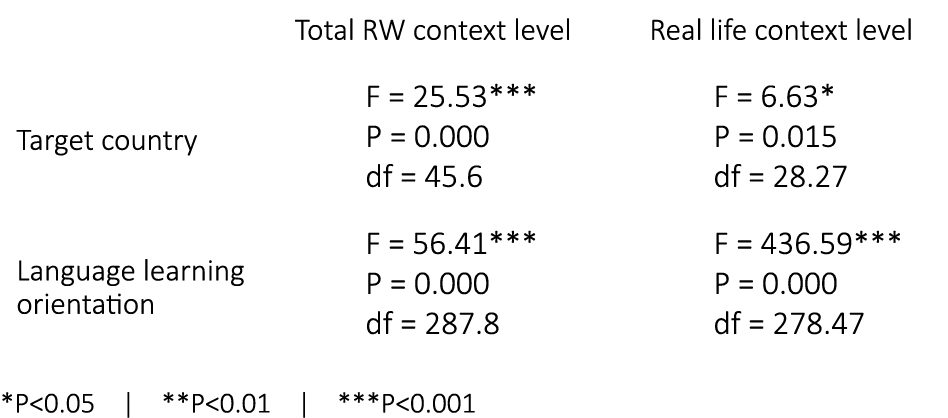 13
Findings – Q3
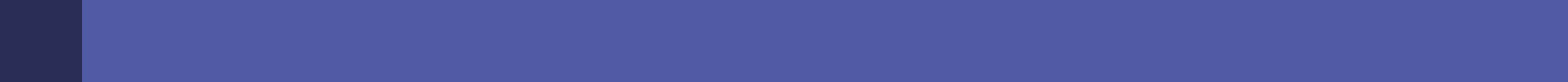 Are the differences between target and non-target country in CMALL a function of the generic and dedicated language learning orientation?
3
1. Interaction effect of the target country and language learning – significant in both total real world context level and real life context level
Table 6. Contextualized MALL – interaction effects
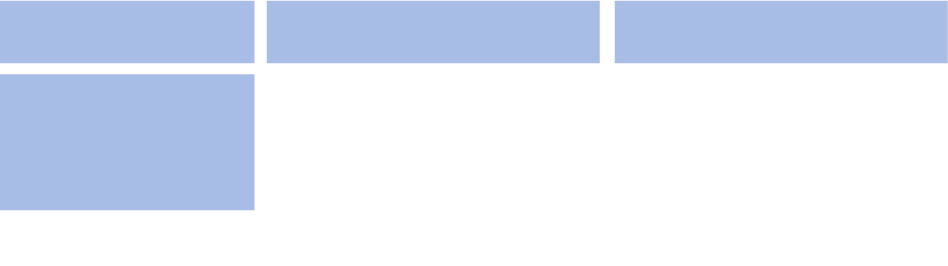 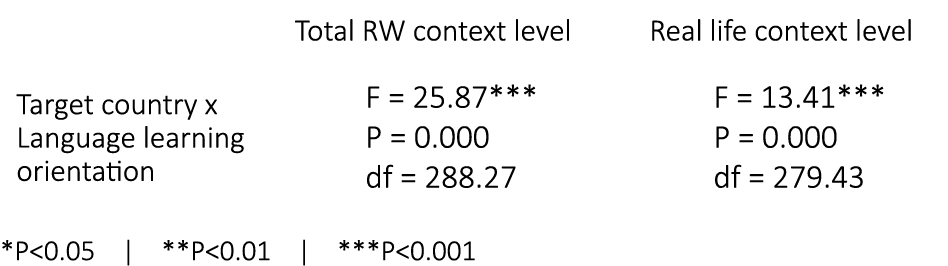 14
Findings – Q3
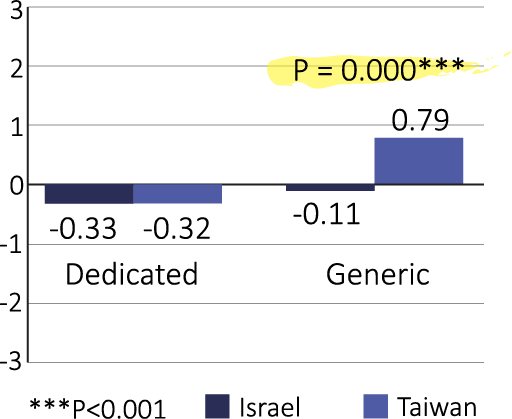 2. Follow-up Bonferroni simple effect comparisons of total real world context level and real life context level
Figure 2. Total real world context level – simple effects
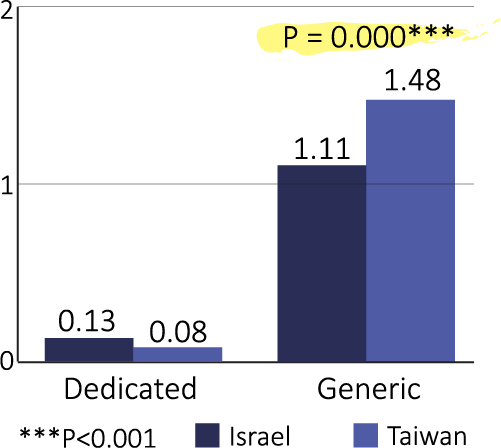 Figure 3. Real life context level – simple effects
15
Findings – Q1, Q2 & Q3
Q1
Target country
Activities in Taiwan – higher real world, real life context level
Q2
Language learning orientation
Generic activities – higher real world, real life context level
Q3
Target country x Language learning orientation
Higher CMALL (real world context level and real life context level) between Taiwan and Israel, manifested only through generic activities
16
Discussion
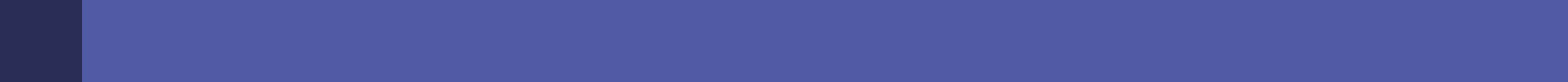 Target country and language learning orientation
CMALL was significantly higher in the target country but only in generic activities

Generic differences, suggested explanations: English in social media in Israel, less in daily need for electronic dictionary in Israel
Dedicated similarly low in target and non-target, suggested factors: restricted content; lengthy content; content presentation; content affective engagement
18
Contribution
Practice
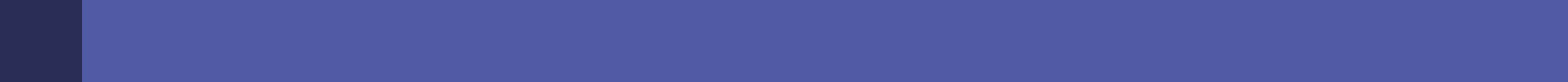 Target country and language learning orientation
In the target country, focus particularly on the dedicated activities. support from generic activities 
In the non-target country, tackle both generic and dedicated activities. Support from generic usages of dictionary and social as available even in the non-target country and as shown in this study
Research
The findings contribute to missing data about definitions and relations among MALL constituents (Duman et al., 2015)
Quantitative and refined substantiation of existing literature concerning learning in target country (Anderson et al., 2008; Comas-Quinn et al., 2009; Petersen et al., 2008)
18
Limitations & future studies
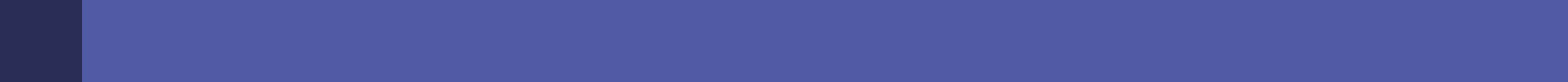 Limitations:
296 activity types of 53 learners relatively small number of students
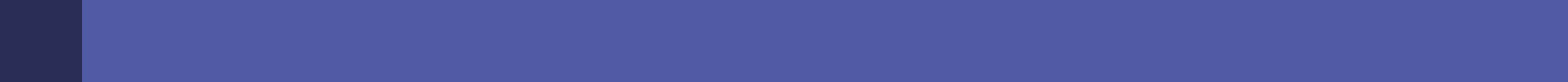 Future studies – using the RW/RL index:
Check more CMALL factors of influence )such as language proficiency)
19
Thank You!
谢谢
有问题吗？
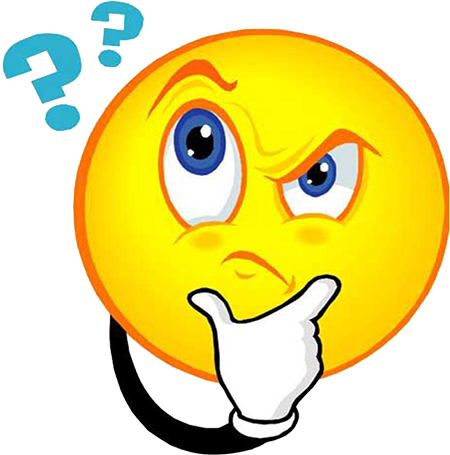 20
Findings – Q4
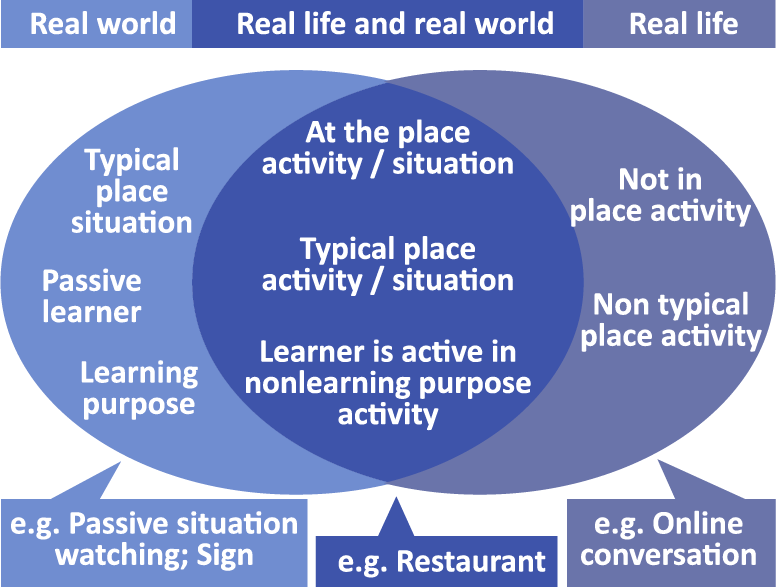 Figure 4. Real world and real life – commonalities and differences
17